Qu’est-ce qu’un stéréotype?
Diaporama en partie inspiré de la présentation faite par Ginette Herman (CIRTES et FOPES) le 28 février 2015 aux Equipes Populaires.
Stéréotypes (ce que je sais ou crois savoir)
Les stéréotypes sont des croyances que nous formulons à propos des groupes humains.
Les stéréotypes sont des images collectives.
On déduit que les personnes qui appartiennent à un groupe partagent plus ou moins les mêmes caractéristiques.
Le stéréotype reflète une généralisation simplifiée des caractéristiques d’un groupe sans tenir compte des différences individuelles.
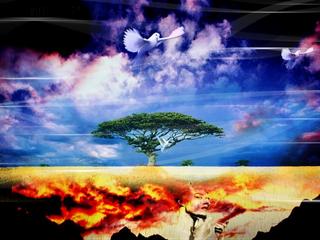 Le paradis est l’endroit où les policiers sont anglais, les garagistes allemands, les cuisiniers français, les amants italiens et le tout est organisé par les Suisses.
L’enfer est l’endroit où les garagistes sont français, les cuisiniers anglais, les amants suisses, les policiers allemands et le tout est organisé par les Italiens
Deux dimensions pour classer les autres
Nous classons les autres en fonction de deux dimensions:
La sociabilité: le stéréotype place un groupe sur une échelle en fonction de la sympathie, l’honnêteté, la franchise… qu’on attribue de manière supposée à ses membres.
La compétence: le stéréotype place un groupe sur une échelle en fonction de l’intelligence, l’efficacité, l’ambition… qu’on attribue de manière supposée à ses membres.
(Haut statut)
Compétent
Stéréotypes admiratifs
Stéréotypes envieux (menaçant)
Riches
Informaticiens
Groupes alliés(syndicat, associations)
Femmescarriéristes
Sociable
Pas sociable
(non compétitif)
(compétitif)
Réfugiés
Femmes
Tziganes
Pauvres
Personnes âgées
Personnes handicapées
Stéréotypes méprisants (parasite)
Chômeurs
Stéréotypes paternalistes
Incompétent
(Bas statut)
Remarque: En fonction de notre position sociale, culturelle, en fonction de notre âge et de notre sexe notamment, nous ne situerons pas les autres groupes de la même manière. Par exemple des milieux progressistes formuleront des stéréotypes positifs sur les réfugiés (ils sont courageux => admiratif ou paternaliste) tandis que des milieux conservateurs formuleront des stéréotypes plus négatifs (ils viennent profiter (=> stéréotype méprisant ou envieux).
Quelles fonctions ont les stéréotypes?
Avare cognitif (« je suis pressé et je dois être efficace »)
Théoricien naïf (« je n’ai pas mes repères ici et pourtant je dois interagir »)
Tacticien motivé (« j’ai des intérêts à défendre; si les stéréotypes m’arrangent, je vais y recourir »)
Les stéréotypes sont quasi inévitables/ nécessaires dans certaines circonstances. Ils peuvent être positifs/ négatifs/neutres
[Speaker Notes: On a à notre disposition des interprétations, des théories (les femmes sont maternelles; ok je sais que c’est une base à partir de laquelle je peux interagir. Le monde est devenu prédictible]
Qu’est-ce qui facilite l’activation des stéréotypes ?
Facteurs personnels ?
Facteurs situationnels ?
Personnalité autoritaire (ethnocentrisme) 
Caractéristiques démographiques: genre, âge, niveau d’études, origine sociale, profession …
Surcharge cognitive
Pression du temps
Position de pouvoir
Ambiguïté des critères
Peut-on en rire?
Certains stéréotypes font rire. Ils font même parfois rire ceux qu’ils ciblent. Un groupe peut parfois utiliser un stéréotype pour se définir lui-même(« Nous, les Belges on aime la bière »).
D’autres stéréotypes sont nettement moins drôles et peuvent crisper les personnes qu’ils visent (« Vous, les Italiens vous êtes tous des machos »).
Les stéréotypes nous aident à classer le réel, mais n’oublions pas qu’ils sont réducteurs… A utiliser avec modération donc!